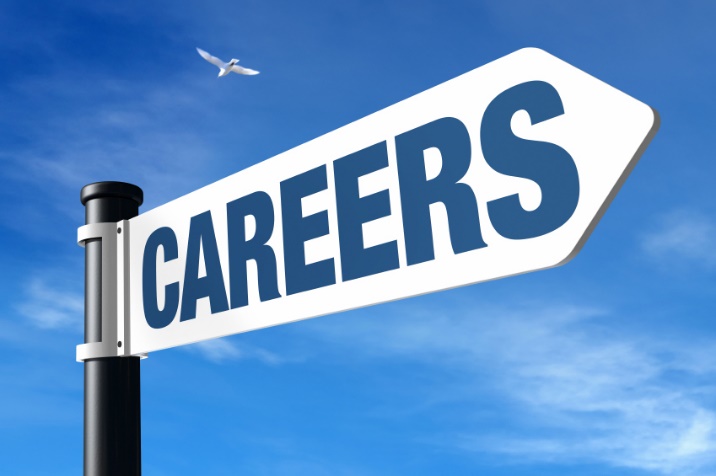 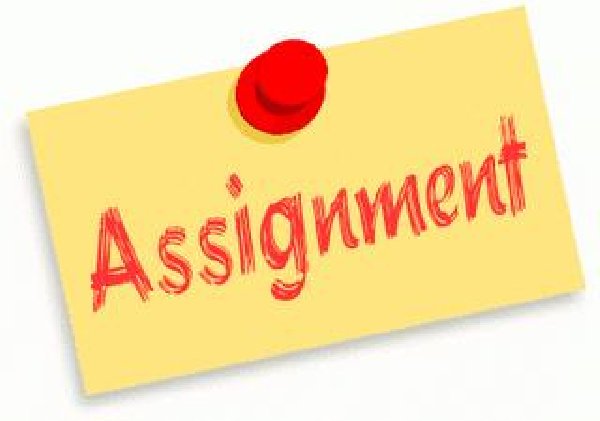 GLC20: Final EvaluationCareer Presentation Written Reflection
Presenting Your Career Goals
Promoting Your Transferable Skills and Strengths
Identifying Your Financial Plan
Written Reflection on your Strengths and Challenges
Directions
Working by yourself, you will prepare an Oral and Visual Presentation on the following topic: Your Career Plans and Written Reflection on your Strengths and Challenges
Select 1 Career Goal/Job etc. that you would like to pursue. Explain your reason for this career choice. Provide details as to how you will achieve these goals; list your Transferable Skills/Strengths; include your Financial Management Plan; Written Reflection on your Strengths and Weaknesses (150 words)
Use the Guiding Questions on Slide 4 to assist you in your Planning. Choose a format for your Presentation (ex. Google Slides, Prezi, Canva etc.).Be creative!  Add pictures, maps, symbols, colour, designs to  your Presentation!
Remember to personalize your presentation by adding your own beliefs, opinions and values.
Document your sources at the end of your Presentation using APA/MLA Format
Requirements
Written Section: Key Titles to show each Section; Answers to Guiding Questions in key Points; add pictures, photos, designs etc. (8 slides); Written Reflection for Question #5 150 words
Oral Presentation: Speak confidently and naturally (5 minutes); Be ready to answer Discussion Questions
Documentation of Sources: Put your sources in APA/MLA Format
Personalize your Presentation with Facts and Insight all about you!
Consult the Assignment Directions and Upcoming Success Criteria.
Guiding Questions
Each question can be on a separate slide. Remember to add specific details and examples.
What is a Career or Job that you would like to have? Explain why.
How will you achieve this Career Goal?  What are the steps that you need to take to get there? (ex. education, networking, marketing yourself)
3.  How can you use your networking and transferrable skills/strengths to help you with your application and adjusting to the school?
What will your Financial Management Plan be?  (ex. Will you borrow money for school and living costs?  What about job training costs)
What will be your Strengths and Challenges (Written Reflection 150 words)?
Expectations
A2.1 apply various decision-making strategies as they set personal, social, educational, and career/life goals, then evaluate and revise those goals based on what they learn about themselves during this course
B1.2 explain how transferable skills are developed through school, extracurricular, and/or community experiences, and analyse how they contribute to a person’s readiness for future educational, life, and work opportunities and to their career development
B1.3 reflect on how the transferable skills they have developed so far have aided them in their learning and in life, and identify the skills that they may need to develop further
B2.2 identify factors and conditions other than an individual’s strengths, interests, and needs that inform education and career/life choices, and explain which of these factors may be influencing their own decisions
B2.4 analyze the role of networking, including traditional and online social networking, in exploring and securing education and career/life opportunities
B3.2 identify the pathways towards their preferred destinations, including the courses and/or specialized programs that lead to the destination and meet the requirements for a secondary school certificate or diploma, as well as the supports available at school and in the community that can enhance their secondary education
C2.1 describe fundamentals of financial responsibility, assessing the benefits of a variety of savings options and exploring planning tools available through financial institutions and other avenues